GDOE 2016 Gapmp Conference
Tom Connelly
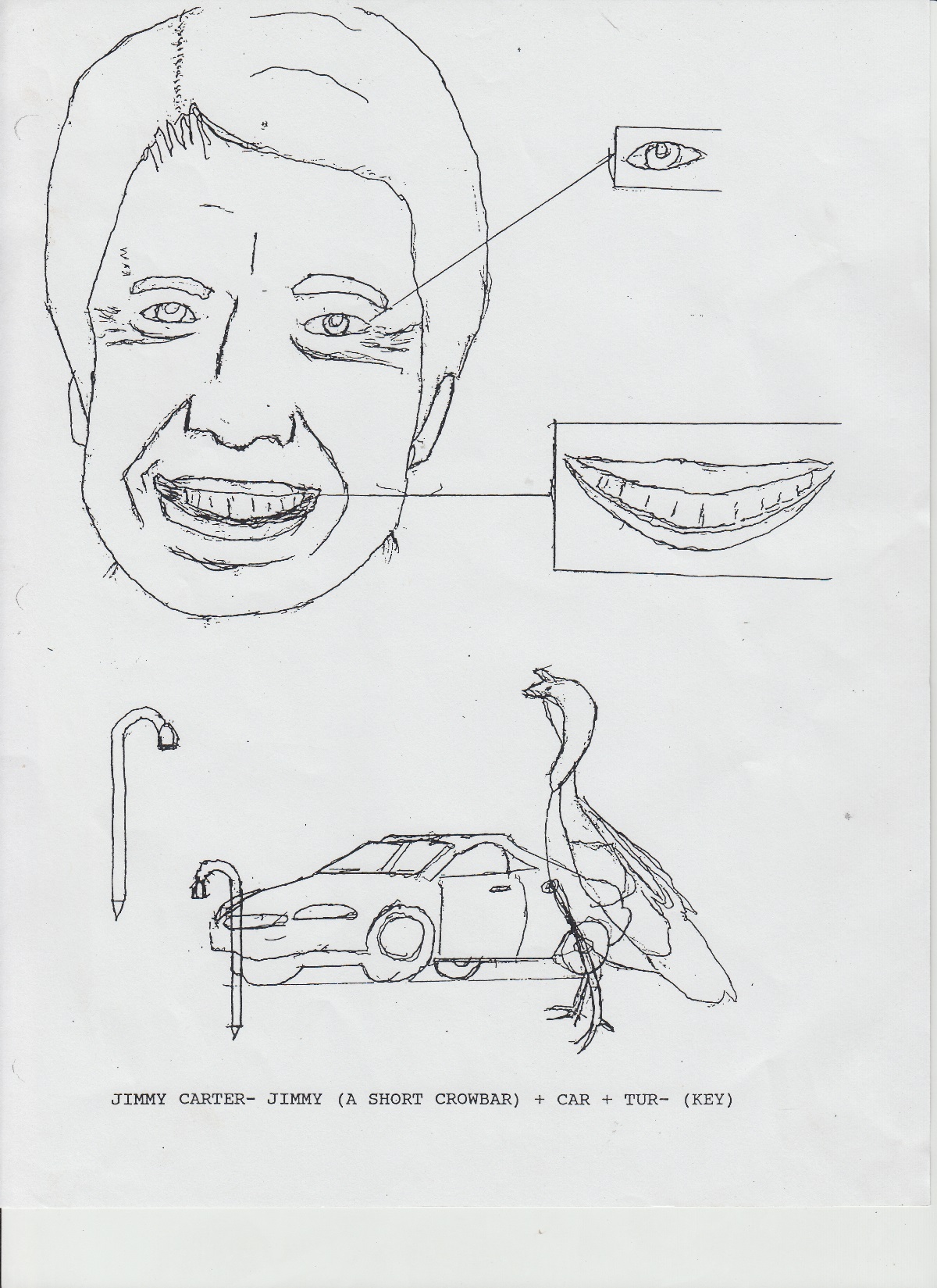 [Speaker Notes: Debbie Reagin]
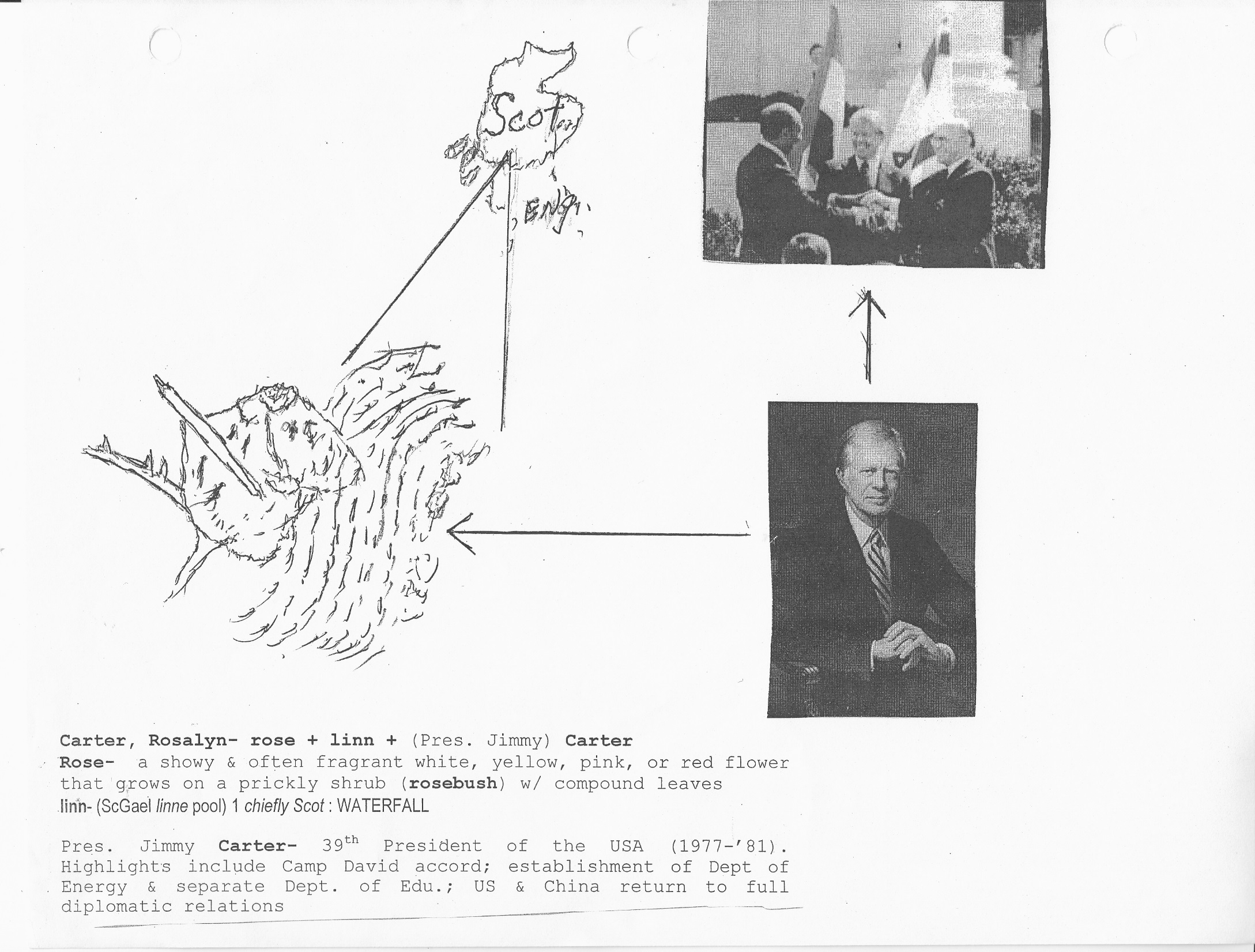 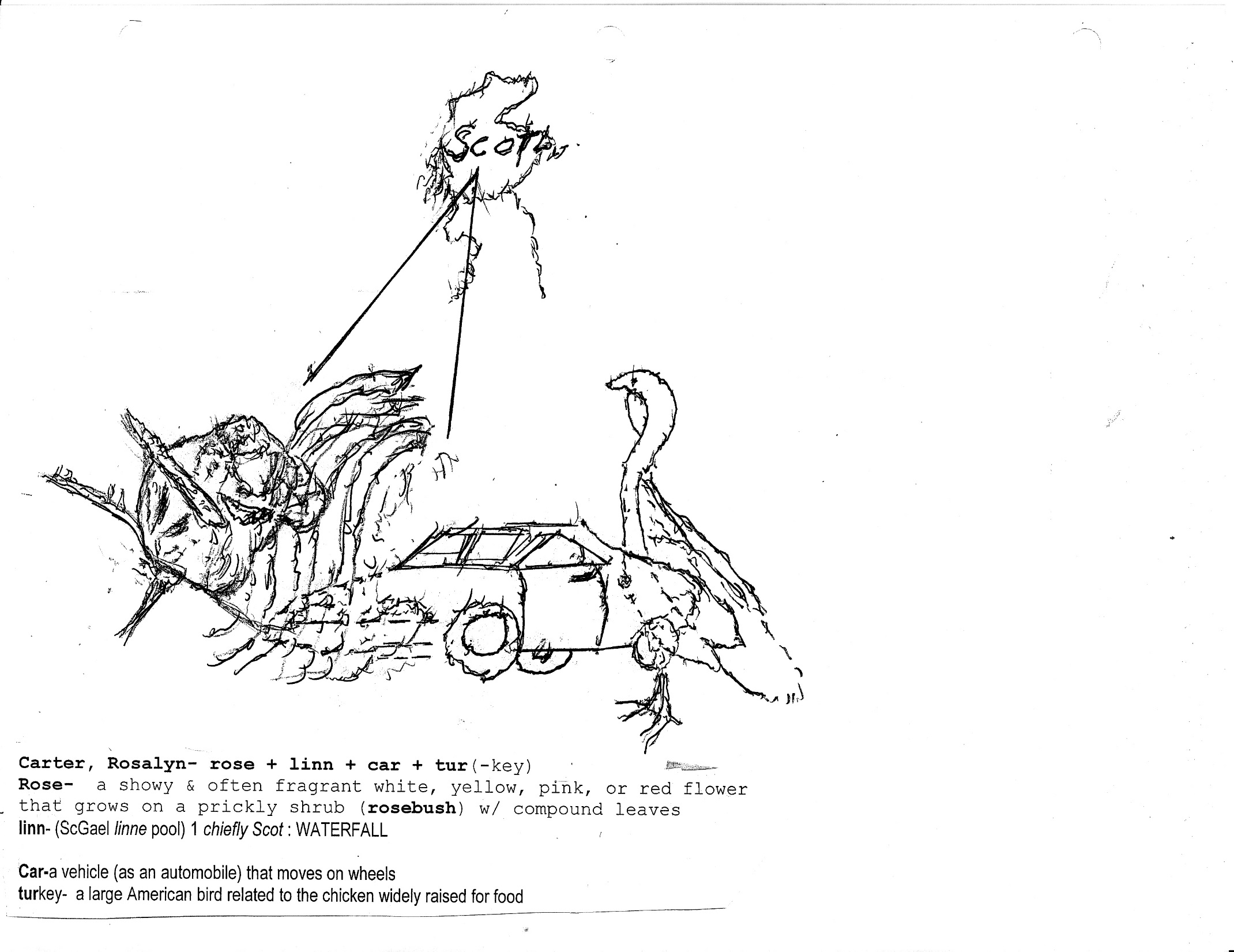 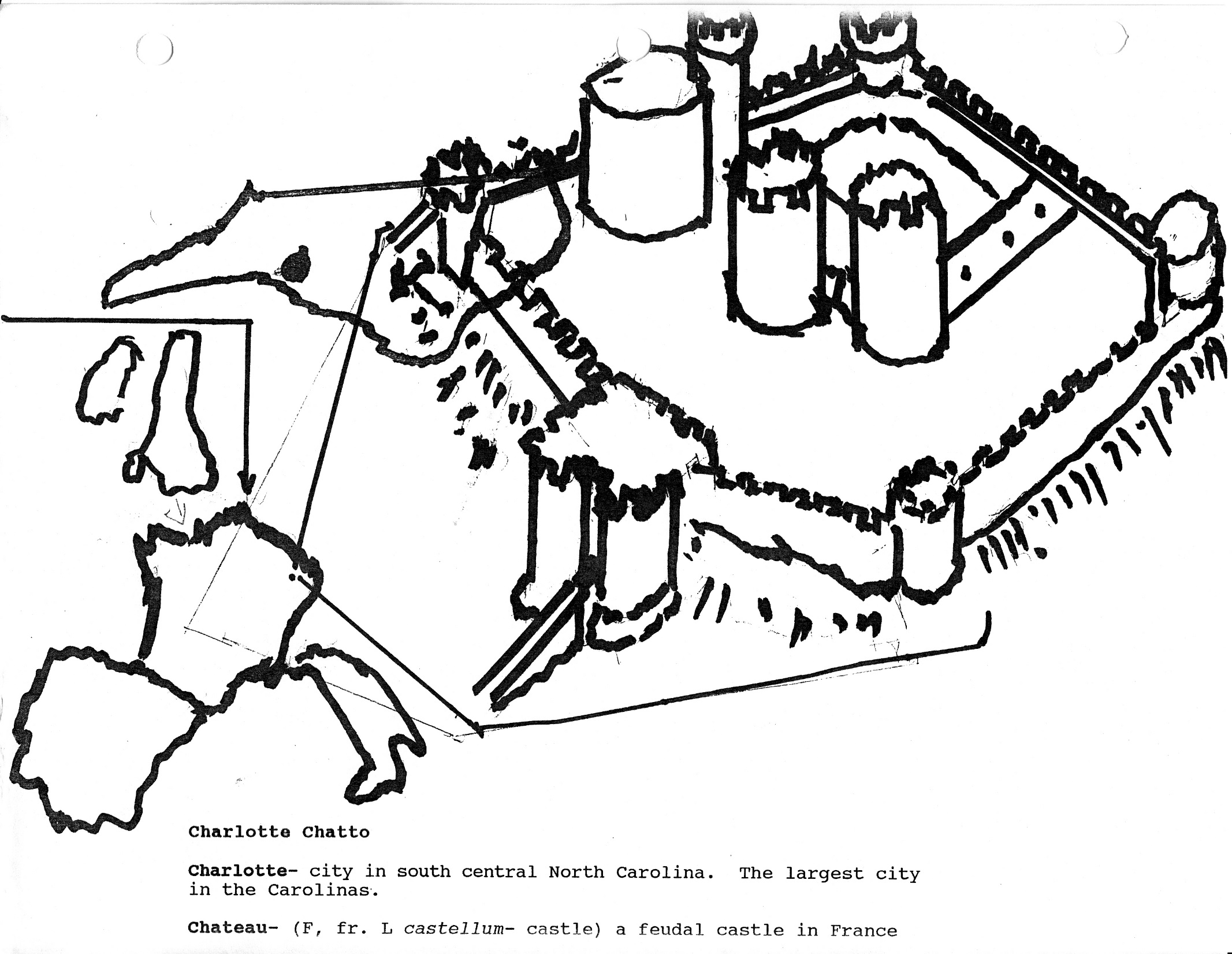 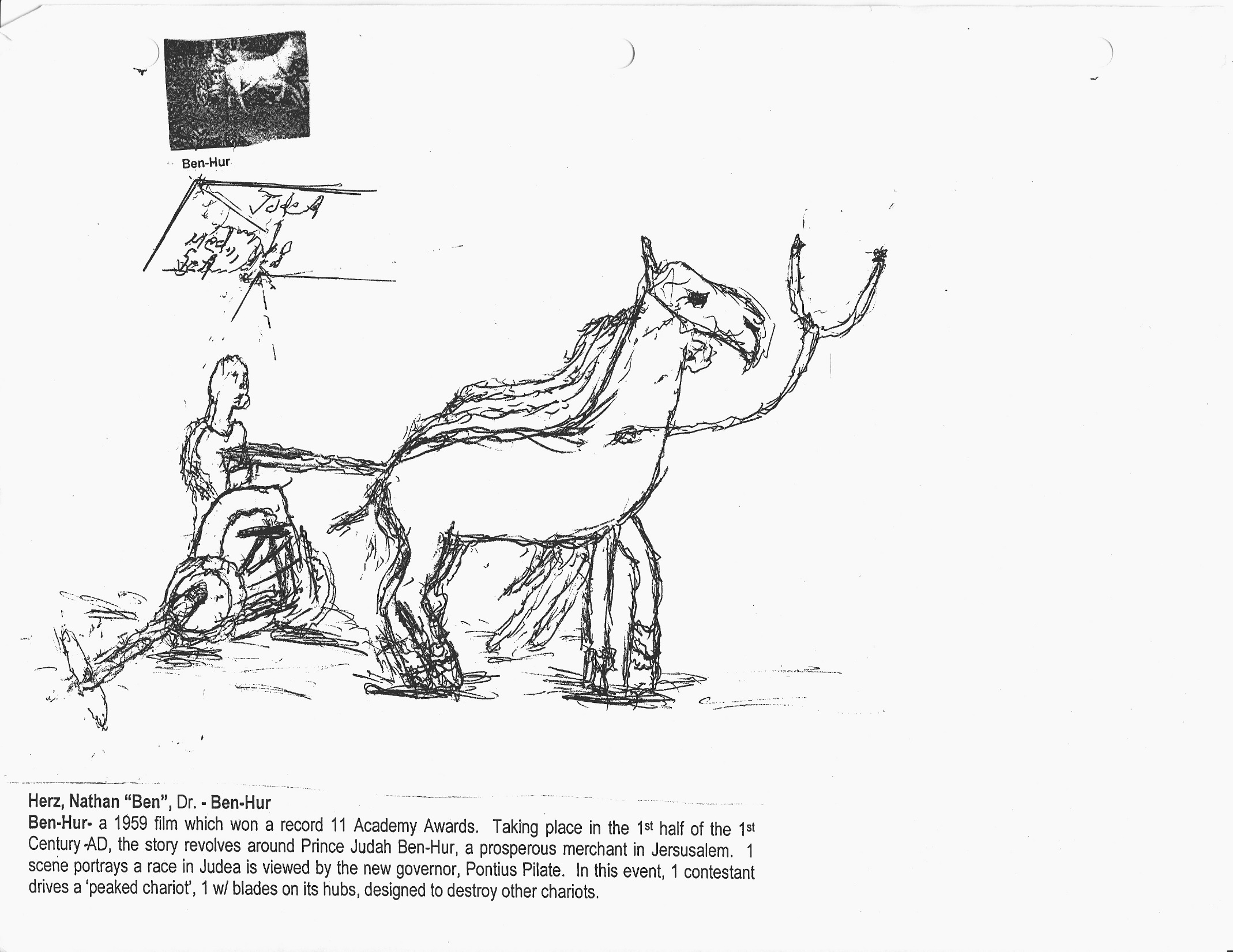 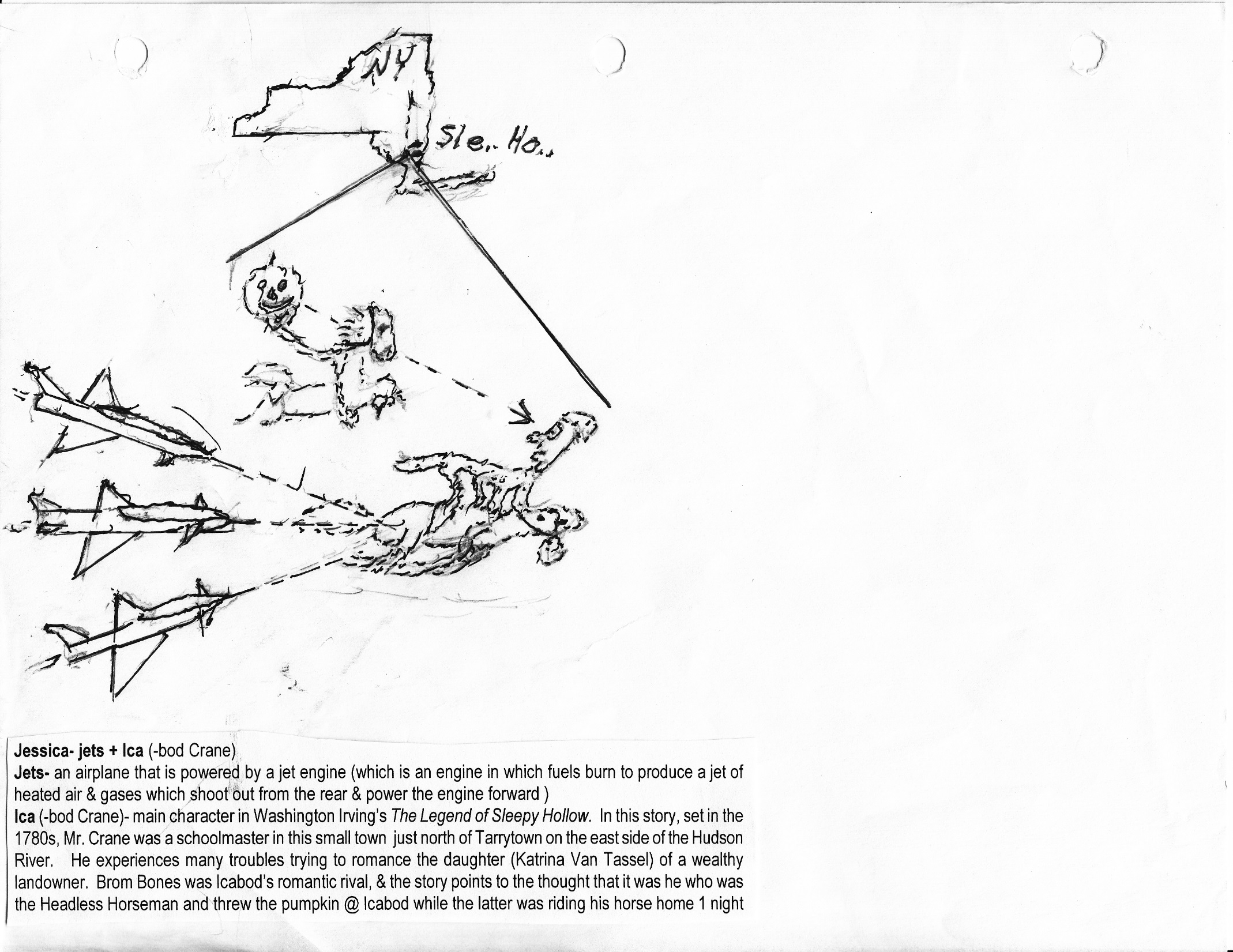 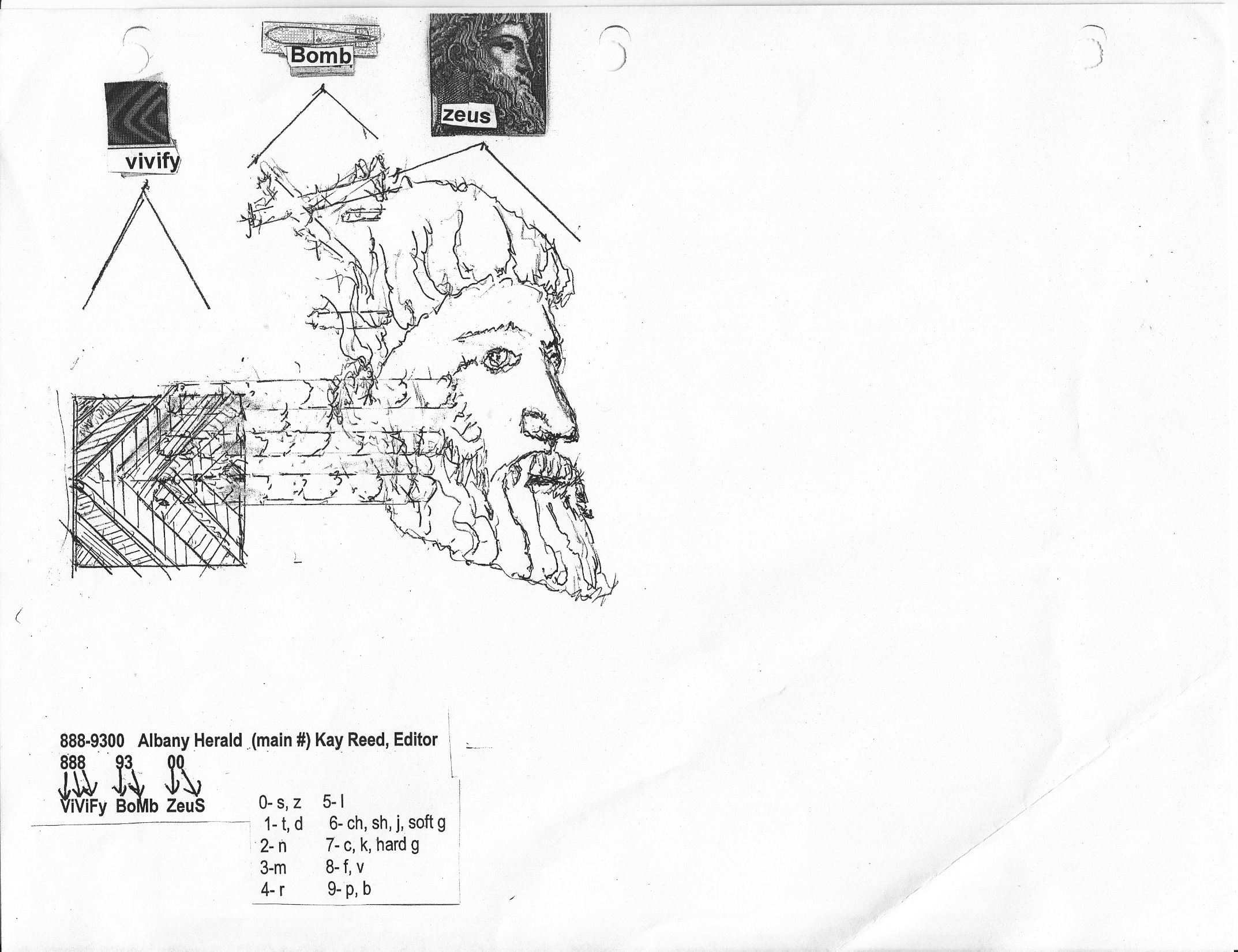 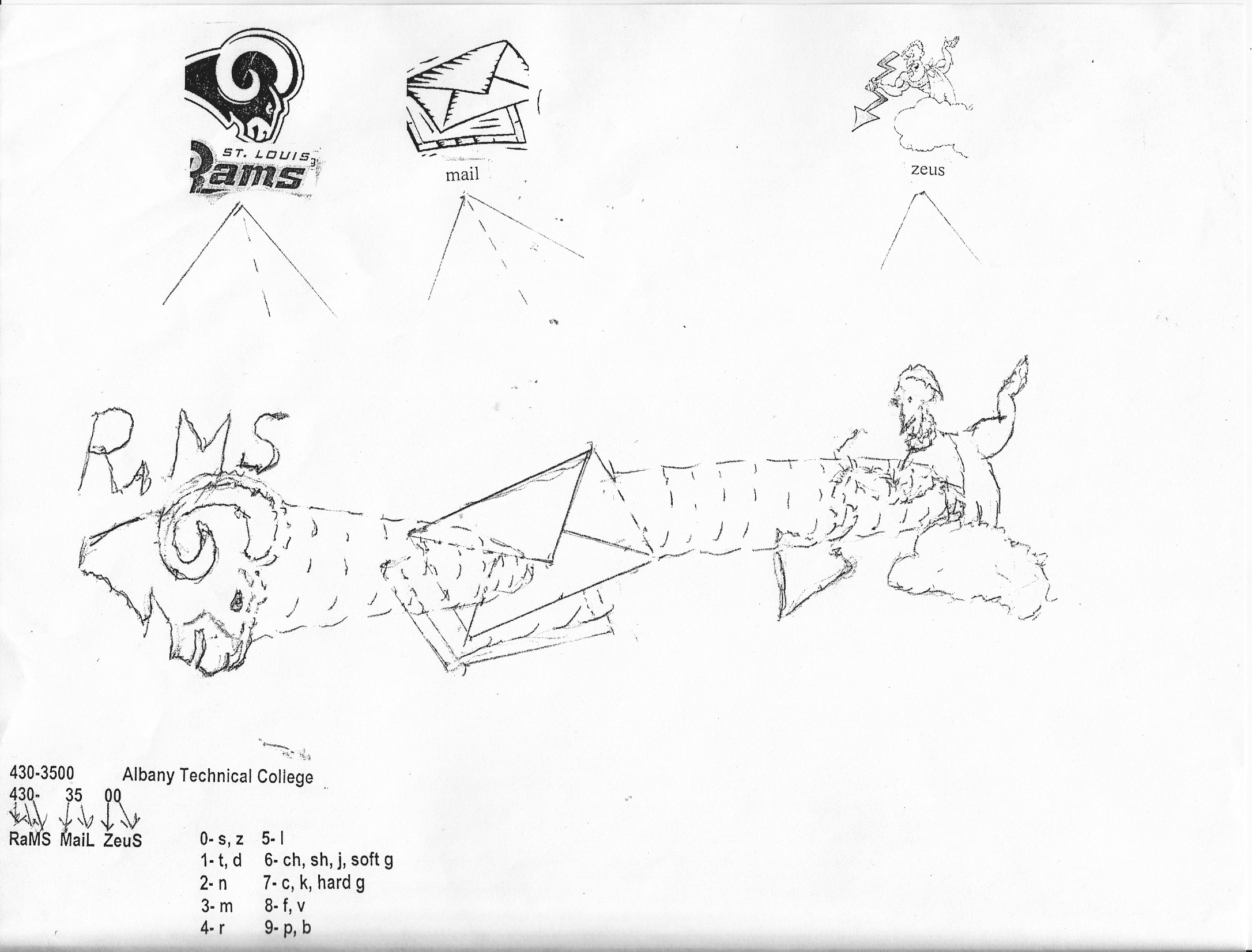 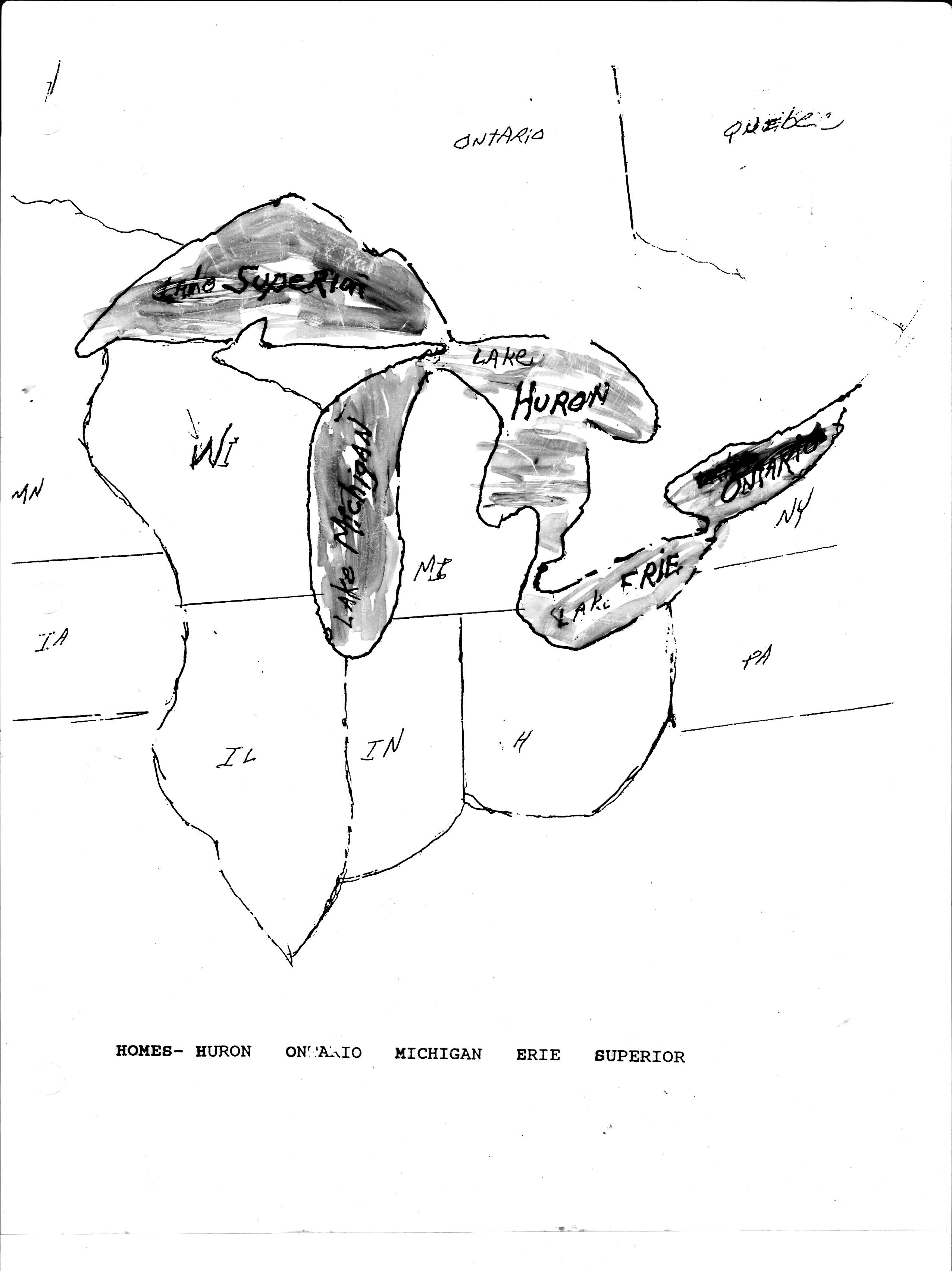 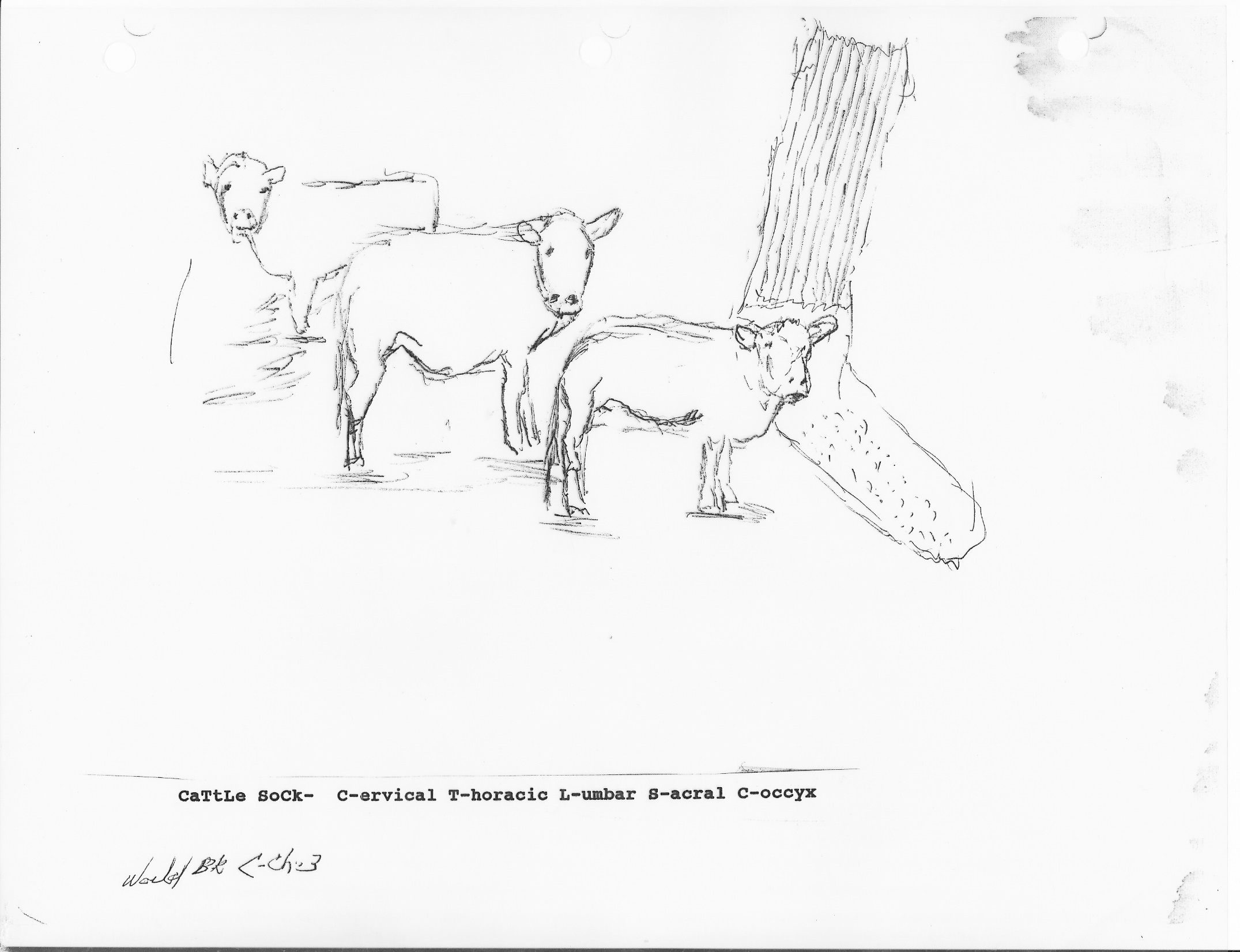 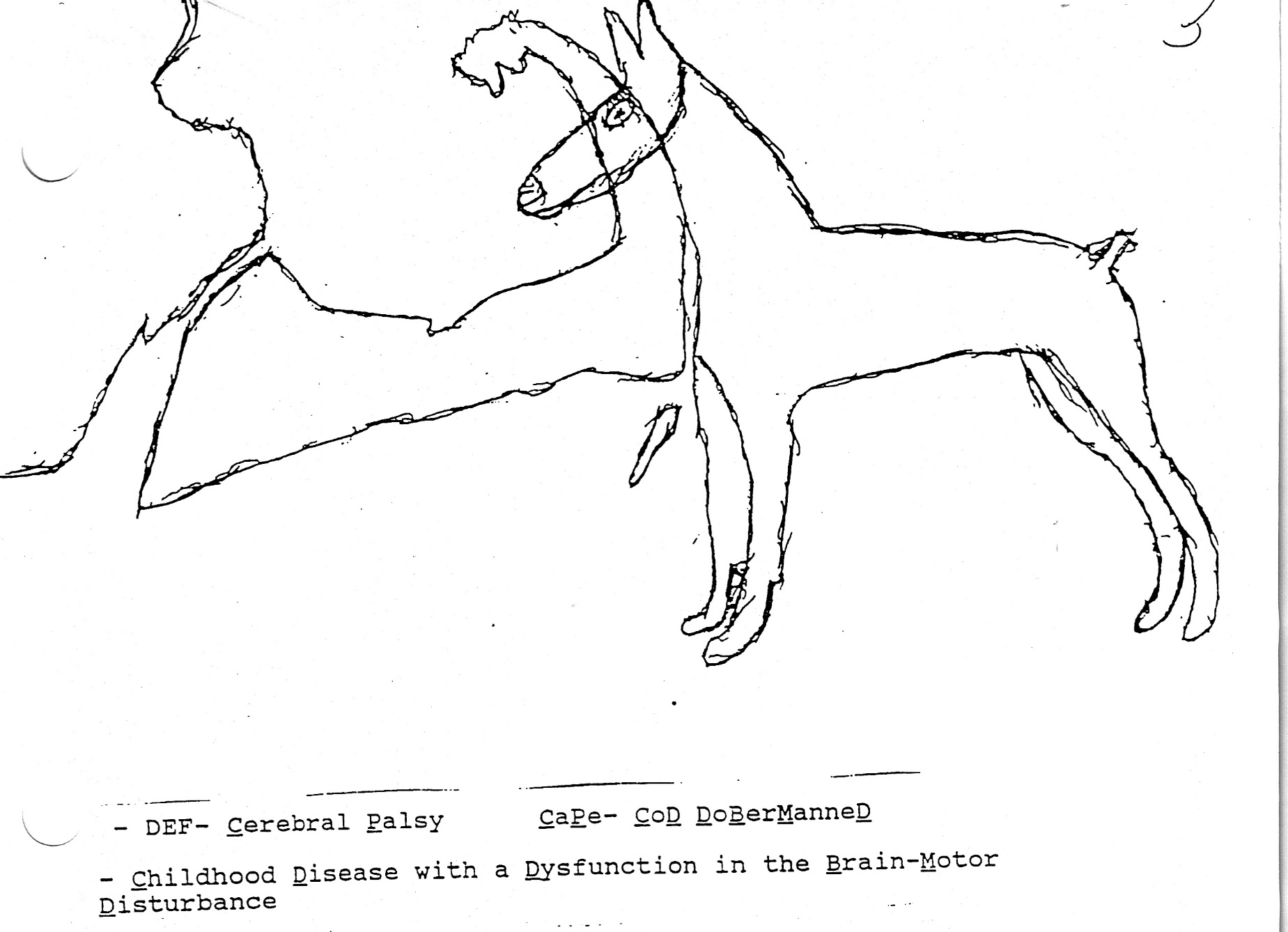 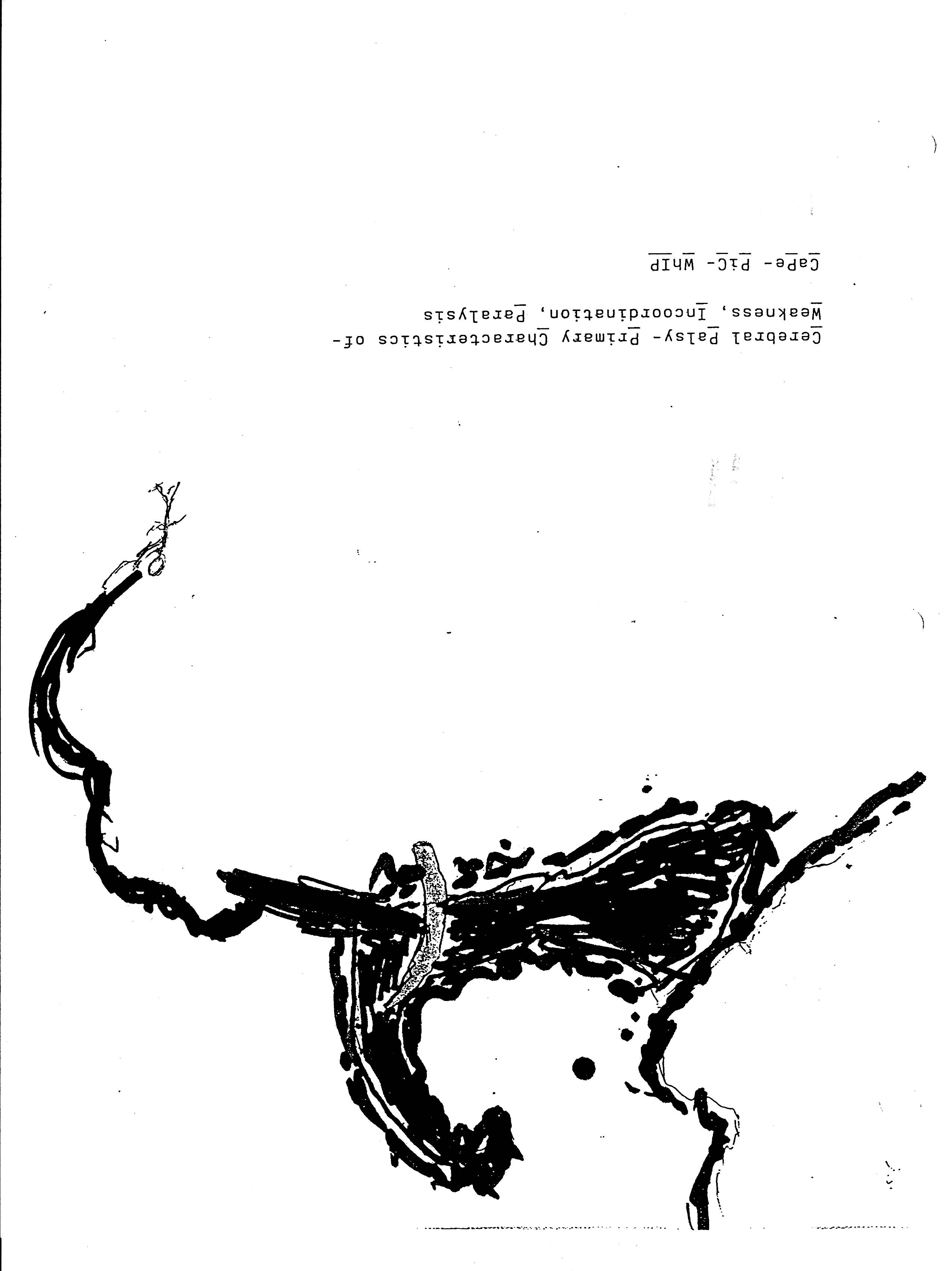 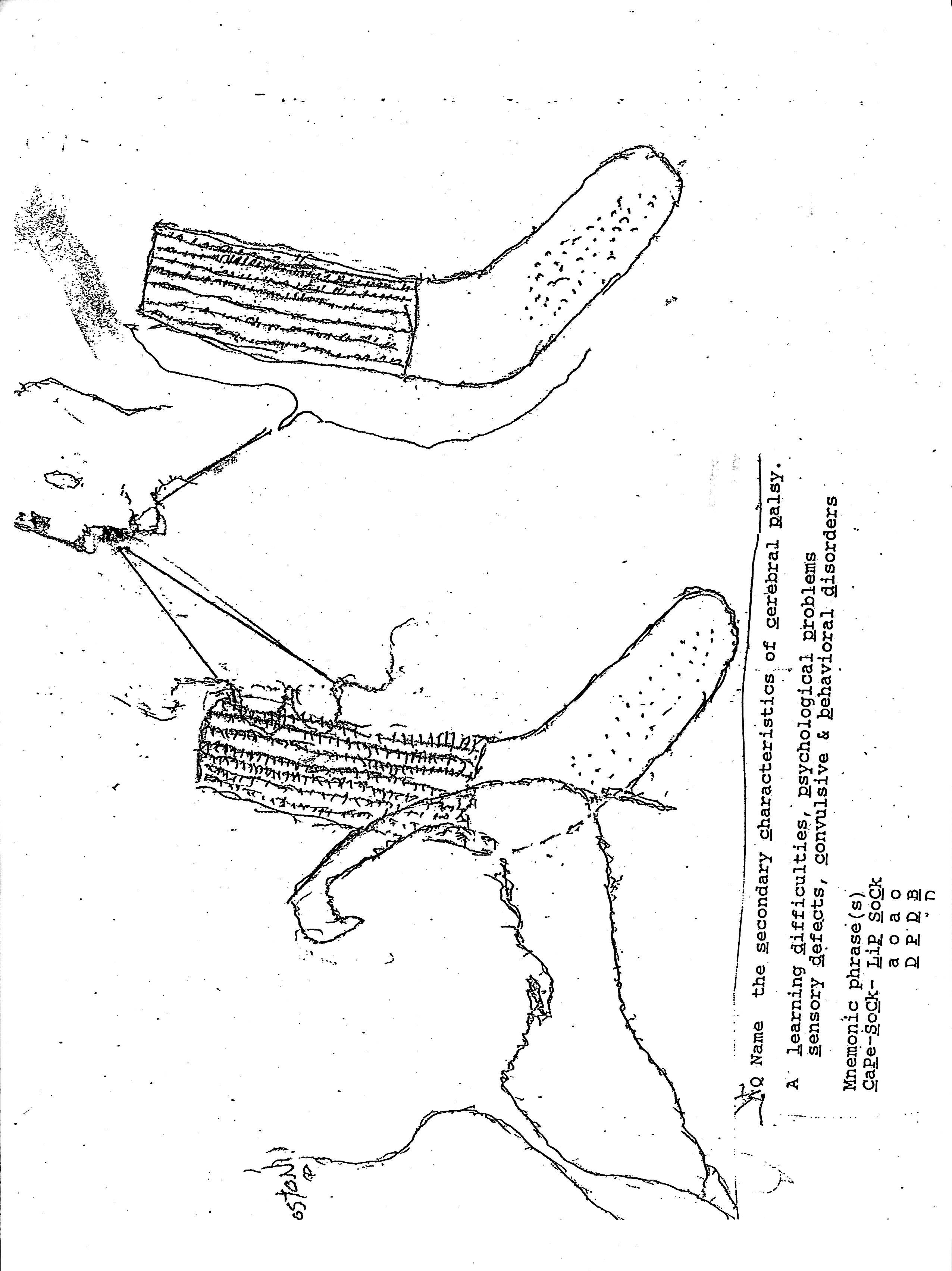 Tom Connelly
connellyt@att.net
229 485-7984